“Get Clear and Get Results”
Rob Langejans, Haworth
Copyright Materials

This presentation is protected by US and International copyright laws. 
Reproduction, distribution, display, and use of the presentation without written permission of the speaker is prohibited.


© 2014 Haworth, Inc. All rights reserved.
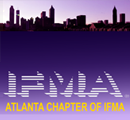 "IFMA ATLANTA DISCLOSURE POLICY 
IFMA Atlanta does not sponsor or endorse any product, instrument, device, service, or material discussed during the experience, event or program to be presented by the instructor. IFMA Atlanta will receive no compensation from any third-party enterprise related to the presentation whether public or private, operated for profit. IFMA Atlanta will disclose any instructor’s proprietary interest in any product, instrument, device, service, or material discussed during the presentation to be provided by the instructor. 
Further, no IFMA Atlanta officer, director, or committee member in his or her official capacity is permitted to approve, sponsor, endorse, or do anything that may be deemed or construed to be an approval, sponsorship, or endorsement of any method or manner of handling, using, distributing, or dealing in any material or product. "
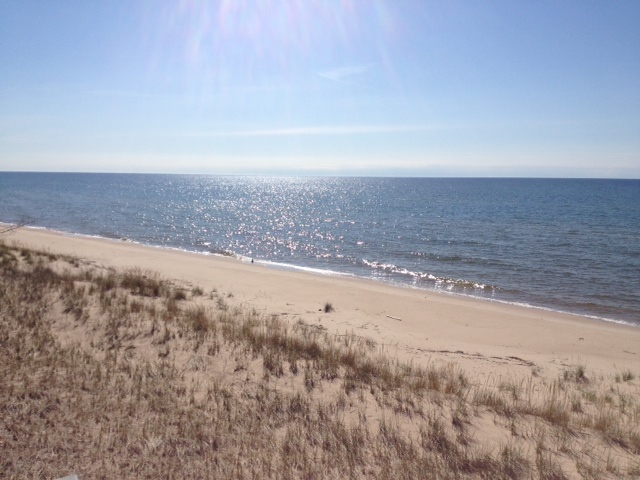 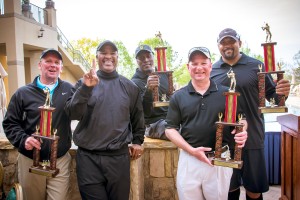 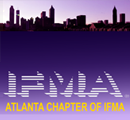 “Get Clear and Get Results”
Learning Objectives
  The learner will have an increased awareness of common barriers to                   
	  effective communication
The learner will be able to articulate what “The Expert’s Curse” means to our ability to communicate
The learner will be able to apply a simple technique to add clarity to conversations
The learner will practice the technique and be able to apply in real-world scenarios



Based on content from, “Let’s Get Real or Let’s Not Play” by Mahan Khalsa
6
[Speaker Notes: Increase awareness of common barriers to effective communication
Articulate what “The Expert’s Curse” means to our ability to communicate
Learn a simple technique to add clarity to conversations
Practice the technique for real-world application

The technique I’ll cover is from the book, “Let’s Get Real or Let’s Not Play” by Mahan Khalsa from FranklinCovey, Inc.  Other elements of today’s program is influenced by “The Seven Habits of Highly Effective People” by Stephen Covey.]
Word Association
Trust
I will give you a word
Write down 10 or more words that are  definitions, synonyms, meanings, or associations of that word.
There is no right or wrong, good or bad. Go for quantity not quality.
You have 45 seconds.
[Speaker Notes: This activity takes 10 minutes.]
Word Association
Facility
I will give you a word
Write down 10 or more words that are  definitions, synonyms, meanings, or associations of that word.
There is no right or wrong, good or bad. Go for quantity not quality.
You have 45 seconds.
[Speaker Notes: This activity takes 10 minutes.]
Word Association
I will give you a word
Write down 10 or more words that are  definitions, synonyms, meanings, or associations of that word.
There is no right or wrong, good or bad. Go for quantity not quality.
You have 45 seconds.
[Speaker Notes: This activity takes 10 minutes.
Point of this activity is to show that we all have different “meanings” for the same words we use.  We think we are communicating the picture in our mind but in reality the listener will have a different picture.]
What’s going on?
Definitions are found in dictionaries

Meanings are found in people
[Speaker Notes: After the activity from the previous slide, participants find out that we rarely agree on the meaning of terms.]
Search for Meaning Beyond Initial Statements
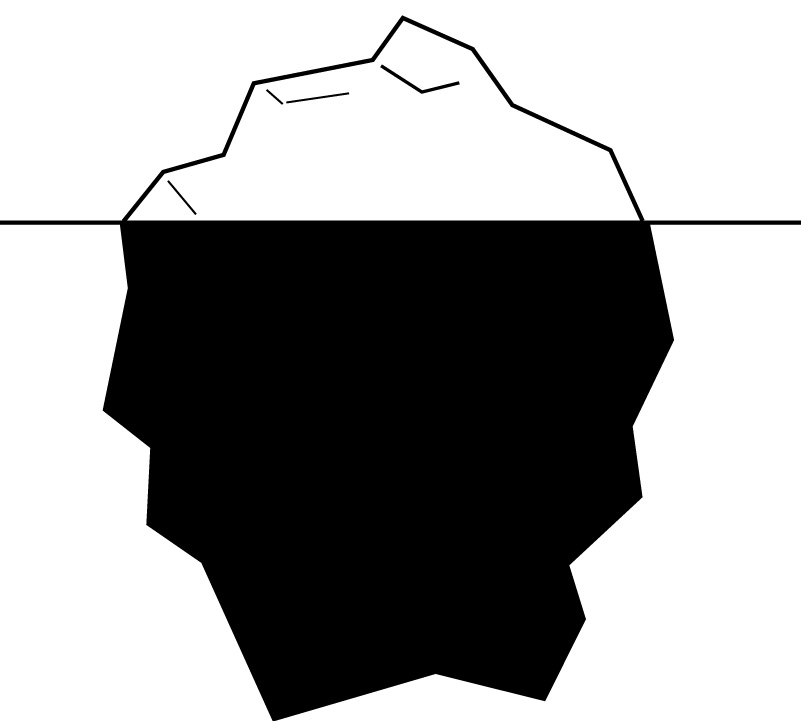 High Level
Abstractions
Complex Equivalency
[Speaker Notes: Words we use are sometimes high level abstractions with several complex equivalency meanings]
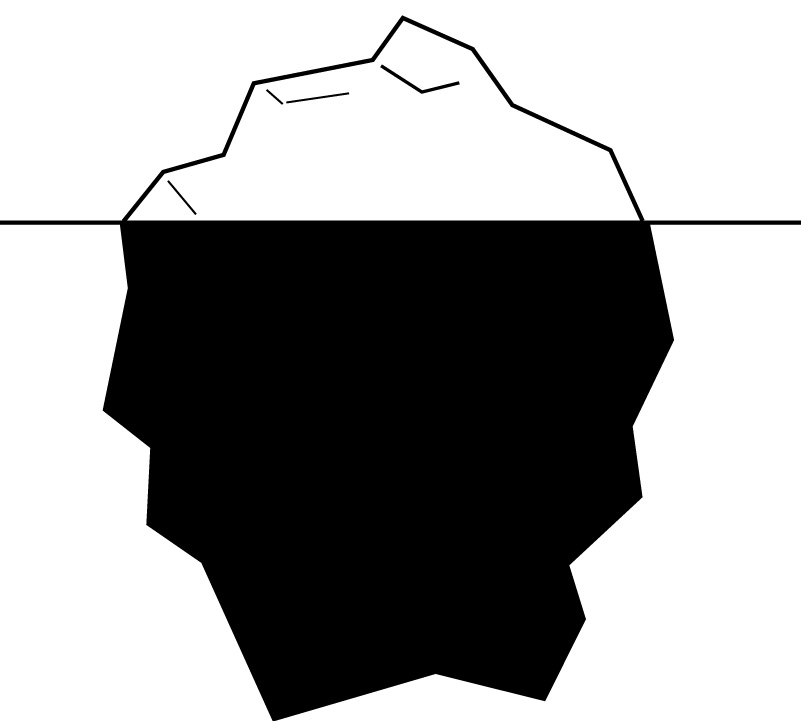 Leadership
Empowerment
Vision		 Service
               Control
  Strategy
Rewards
Honest
Systems
Character
Example
[Speaker Notes: For example, if I said, “lets talk about leadership today” several words and meanings could come to mind.]
“The Expert’s Curse”
The more you know and understand, the more you think everyone else knows and understands the same.
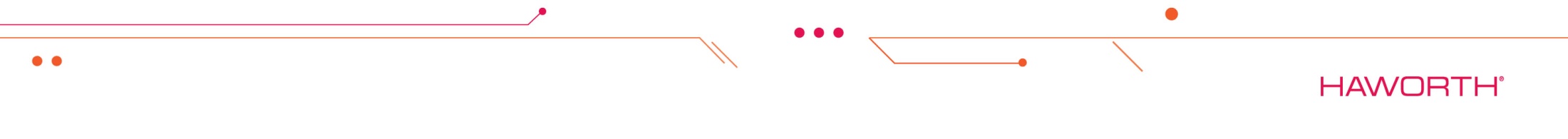 [Speaker Notes: This is why the opening exercise is so profound.  The more we use common words or terms the more we get comfortable with them. 
Although we might use the same words comfortably, we may not mean the same thing.

Another way to look at this is “the curse of knowledge” which is reference in the Heath brothers book, Made to Stick.  We can’t unlearn something and that makes it hard to see things from a view of no knowledge.]
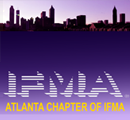 Sample Scenario
Your boss says:
“Last quarter you and your team exceeded budget and you’ll need to make it up before the end of the year.  Get back to me with a plan for what you intend to do to take care of this issue.”
[Speaker Notes: No Guessing! Is the mantra that Mahan in his book teaches – let’s not guess about terms and the meaning of words, but instead ‘seek first to understand’ as Stephen Covey would say.
What are the words that are possible “miss matches”?]
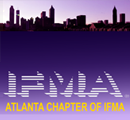 Sample Scenario
VP of HR asks you:
“I need your team to provide more guidance on how to use the common spaces on each floor”
[Speaker Notes: What are the words that are possible “miss matches”?]
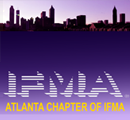 Sample Scenario
Your significant other says:
“Can you plan something special for our anniversary this year?”
[Speaker Notes: What are the words that are possible “miss matches”?]
Clarify Technique
How to answer a question with a question:
[Speaker Notes: This is a simple formula to be less abrupt and more collaborative (seek first to understand) in how you ask a question when someone asks you a question first.]
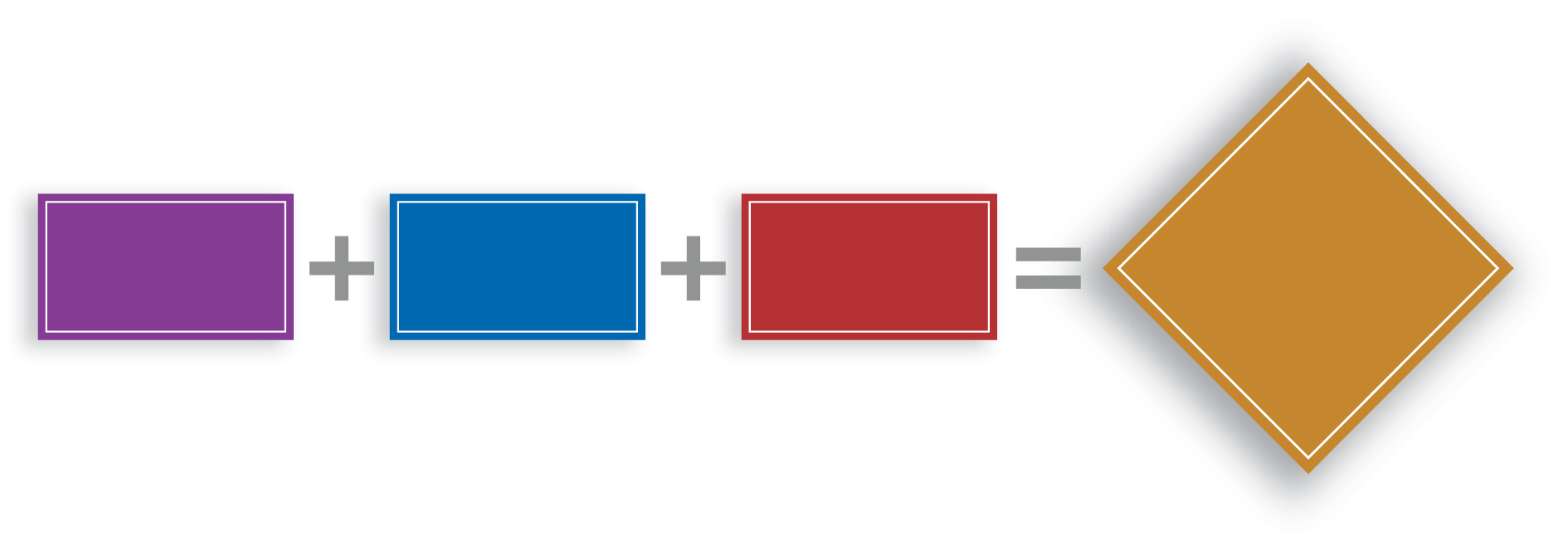 Successfully Clarify Key Words or Phrases
Softening Statement
Listen
“Clarify”
Clarify Technique
How to answer a question with a question:
[Speaker Notes: This is a simple formula to be less abrupt and more collaborative (seek first to understand) in how you ask a question when someone asks you a question first.]
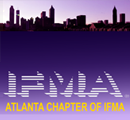 No Guessing!
VP of HR asks you:
“I need your team to provide more guidance on how to use the common spaces on each floor”
[Speaker Notes: What are the words that are possible “miss matches”?  Could “guidance” mean signage or something else?  If it is signage, what signs? “be quiet” or “please clean up after yourself” or “first come first served”??]
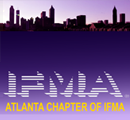 Clarify - Example
Technique to CLARIFY:  
(Softening Statement) “Ok, my team can help you with that.
(Clarify) Just so we are on the same page, when you say “guidance”, what does that mean to what you are trying to accomplish?”
[Speaker Notes: Here’s an example of what the technique sounds like -]
Softening Statement Examples
Yes, I can. Could I ask you . . .
That’s a common request. Do you mind me asking. . .
We’ve helped other departments with ...
As you know, there are several options…
Let’s think about what that might look like…
I’d be happy to put some options together…
[Speaker Notes: Softening Statements can come in many forms – of course, you want to use whatever makes sense to the situation and is something you would really say.  We want this to be ‘in your words’]
Practice
In pairs
Practice the technique for “CLARIFY”
In your own words - sound natural
	
		Note: this is NOT a role-play

Person 1:  Read the statement
Person 2:  Pick a word and CLARIFY
[Speaker Notes: Let’s try this and see if it works!]
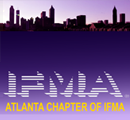 Clarify PracticeFacilities in REDDesigners in BLUE
A Manager:
“Can you visit my department meeting to talk about our emergency preparedness plans?”
You:  
Softening Statement; Clarify

	The Client:
	“Our space needs to be more dynamic and open.  	Can you design this type of space?”
	You:  
	Softening Statement; Clarify
[Speaker Notes: Any facility in any location is can be subjected to nature’s forces, technological failures, or man-made destruction, the handbook notes. Security programs enable you to prepare your company for worst-case scenarios. Your facility needs to be protected from any disastrous occurrence, whether it’s a fire or vandalism.]
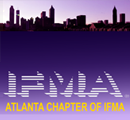 Clarify PracticeFacilities in REDDesigners in BLUE
The VP of Operations:
“Can you help me show that our efforts are green?”
You:  
Softening Statement; Clarify

	The Client:
	“We’re really looking to you to add more 	collaborative areas to our department.”
	You:  
	Softening Statement; Clarify
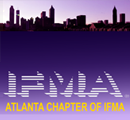 Clarify PracticeFacilities in REDDesigners in BLUE
A Manager:
“I’ve got additional headcount coming in to my department and I need some help getting more people into the same space. Can you put together a plan that shows the changes we need to make for this happen?”
You:  
Softening Statement; Clarify

	The Client:
	“We need to rethink our traffic flow from the entrance 	to the primary space. Is this easy to fix?”
	You:  
	Softening Statement; Clarify
[Speaker Notes: What are the words that are possible “miss matches”?]
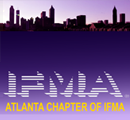 Clarify PracticeFacilities in REDDesigners in BLUE
Executive:
“Has our organization adequately prepared our facilities team to minimize data processing risks?”
You:  
Softening Statement; Clarify
	
	The Client:
	“Can you design our atrium so that enough 	daylight comes through?”
	You:  
	Softening Statement; Clarify
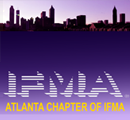 Clarify PracticeFacilities in REDDesigners in BLUE
Executive:
“What have you done to benchmark our facility operations against others?”
You:  
Softening Statement; Clarify
	
	The Client:
	“We’re very concerned with density…is this 	something you can help us address?”
	You:  
	Softening Statement; Clarify
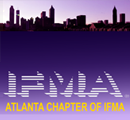 Clarify PracticeFacilities in REDDesigners in BLUE
Finance:
“We’re really looking to you for ideas to reduce our overall costs”
You:  
Softening Statement; Clarify
	
	The Client:
	“Can you design our space so that our managers 	have a little nicer offices but not so nice that it 	becomes a problem?”
	You:  
	Softening Statement; Clarify
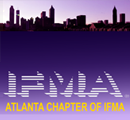 Clarify PracticeFacilities in REDDesigners in BLUE
Executive:
“This year we expect more from you and your team so be prepared to participate in our strategic planning process.”
You:  
Softening Statement; Clarify

	The Client:
	“Do you have some ideas for how to address the 	different workstyles in each department?”
	You:  
	Softening Statement; Clarify
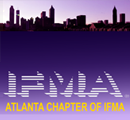 Clarify Practice
Your coworker:
“Can you help me on this project?”

You:  
Softening Statement; Clarify
“What the department wanted”
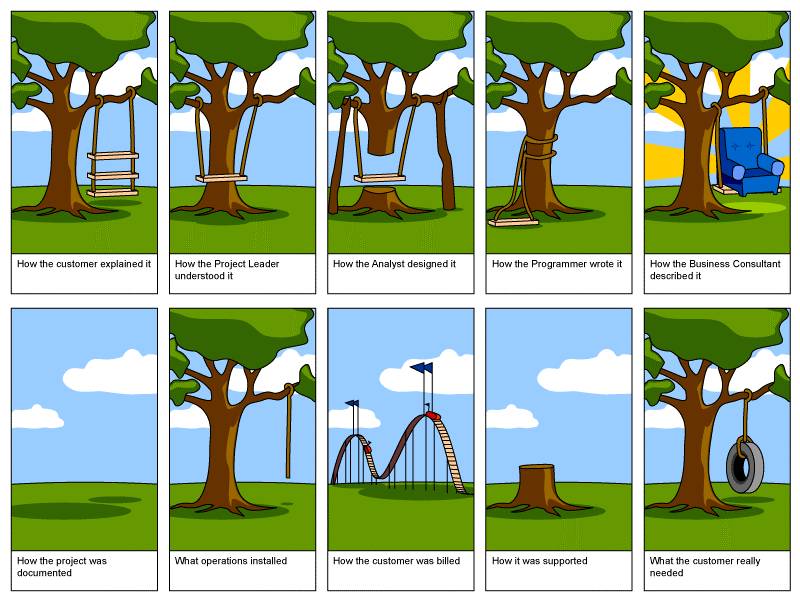 What they had
How it performed
Their description of the fix
What we heard
What the design firm designed
The budget
The agreed upon solution
The expectations
What they got
What they really wanted
[Speaker Notes: Here’s a fun way to look at today’s topic…]
Clarify
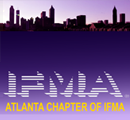 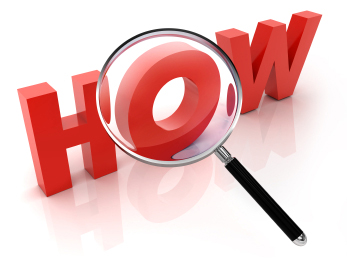 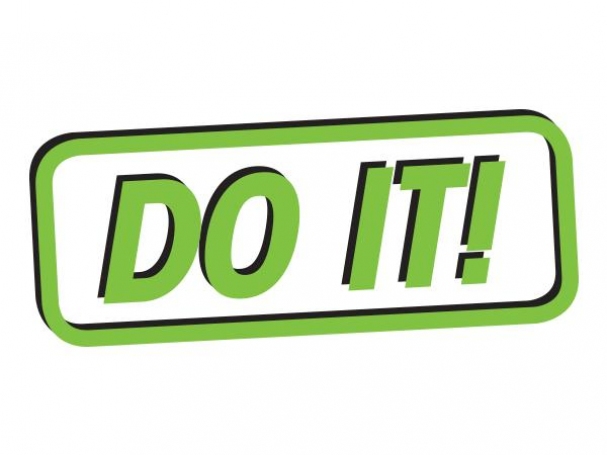 [Speaker Notes: In conclusion, even if you know HOW to clarify, it’s my concern that you won’t think you NEED to clarify.  Did you really think you would get a match for the word “TRUST”?  It’s even more common for us to think we have a match on words like “preparedness” and “safe” or even “quick turnaround”.
My challenge to you is this – in at least 2 conversations still today, pick one word and clarify it.  See how it goes.
Remember – No Guessing!]
Get Clear and Get Results
Learning Objectives Reviewed

What are some of the common barriers to effective communication?

Can someone from the audience articulate the “The Expert’s Curse”?

What does "the Expert's Curse" do to our ability to communicate

What is the simple technique that can be used to add clarity to conversations?

How did we practice this technique for real-world application?
[Speaker Notes: From Hayatt Whelihan 
Learning Objectives Reviewed
> 1.           What are some of the common barriers to effective communication?
> 2.           Can someone from the audience articulate what “The Expert’s Curse” is?
> 3.           What does "the Expert's Curse" do to our ability to communicate
> 4.           What is the simple technique that can be used to add clarity to conversations?
> 5.           HOw did we practice this technique for real-world application?]
Get Clear and Get Results
Quiz Questions:
1. When communication breaks down it is commonly due to: 
No one is listening
We have different meanings for the same words
Language barriers in our diverse world
Gender differences in how we hear and speak

2. Finish this sentence: “Definitions are found in dictionaries, _______ are found in people”

3. “The Expert’s Curse” means:
You make mistakes when you’re an expert
Experts have a hard time communicating
The more you know about a topic, the more you think everyone else knows the same
Even though you understand topics well, you have a hard time explaining them

4. To answer a question with a question, the formula includes a “__________ statement”

5. True or False:  The word “Trust” means virtually the same thing to everyone
[Speaker Notes: Quiz Questions:
When communication breaks down it is commonly due to: 
No one is listening
*We have different meanings for the same words
Language barriers in our diverse world
Gender differences in how we hear and speak
 
Finish this sentence: “Definitions are found in dictionaries, _______ are found in people”  (Meanings)
 
“The Expert’s Curse” means:
You make mistakes when you’re an expert
Experts have a hard time communicating
*The more you know about a topic, the more you think everyone else knows the same
Even though you understand topics well, you have a hard time explaining them
 
To answer a question with a question, the formula includes a “__________ statement”  (Softening)
 
True or False:  The word “Trust” means virtually the same thing to everyone  (False)]
“Get Clear and Get Results”
Thank you for your participation! We value your feedback.  Please complete the survey.
Before the Solution
Rob Langejans, Facilitator
35
[Speaker Notes: This slide unless there is an electronic survey later.]